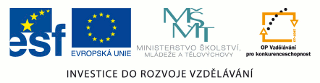 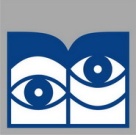 Autorem materiálu a všech jeho částí, není-li uvedeno jinak, je Ing. Charlotta Kissová. Dostupné z Metodického portálu www.rvp.cz ; ISSN 1802-4785. Provozuje Národní ústav pro vzdělávání, školské poradenské zařízení a zařízení pro další vzdělávání pedagogických pracovníků (NÚV).
VÝPOČET POJISTNÉHO
ZÁKLADNÍ POJMY
Pojistný kmen 
▫ předpokládaný počet pojištěných subjektů

Pojistné
▫ peněžní částka za poskytování pojistné ochrany

Netto pojistné 
▫ základní pojistné na 1 pojistnou smlouvu
ZÁKLADNÍ POJMY
Frekvence pojistného plnění 
▫ pravděpodobnost povinnosti vyplatit pojistné plnění
   pojistitelem

Pojistná částka
▫ pojištěná hodnota v 1 smlouvě

Škodní rozsah 
▫ procento škody ze sjednané pojištěné hodnoty
ZÁKLADNÍ POJMY
Pojistná marže 
▫ přirážka k základnímu pojistnému
▫ cíl: úhrada nákladů a zisku pojišťovny

Brutto pojistné
▫ skutečné (celkové) pojistné
▫ tvoří ho: a) netto pojistné
                   b) pojistná marže
VZOREC PRO VÝPOČET
Netto pojistné = f * r * Č

f - frekvence pojistného plnění
r - škodní rozsah
Č - pojistná částka

Brutto pojistné = netto pojistné + pojistná marže
PŘÍKLAD - zadání
Vypočtěte brutto pojistné při frekvenci pojistného plnění 1:80.
Výše průměrné pojistné částky je 500 000 Kč a rozsah škody
činí 20%.
Pojišťovna uvažuje s pojistnou marží 50% z netto pojistného. 
Frekvenci pojistného plnění zaokrouhlete na 4 desetinná
místa.
PŘÍKLAD - řešení
Netto pojistné = (1/80) * 0,20 * 500 000
                           = 0,0125 * 100 000
                           = 1 250 Kč        
Pojistná marže = 0,50 * 1 250
                            = 625 Kč
Brutto pojistné = 1 250 + 625
                             = 1 875 Kč   

Skutečné pojistné bude činit 1 875 Kč na 1 smlouvu.
ÚKOLY - zadání
1. Zjistěte, co udává frekvence pojistného plnění 1:80?

2. Určete výši pojistné marže, jestliže netto pojistné na jednu
    pojistnou smlouvu činí  225 Kč a výnosnost (efektivnost) 
    netto pojistného je 40%.
ÚKOL 1 -řešení
Frekvence pojistného plnění 1:80 udává následující skutečnost:
     v případě 1 uzavřené pojistné smlouvy z celkem 80 uzavřených pojistných smluv bude muset pojistitel (pojišťovna) vyplatit pojistné plnění
ÚKOL 2 - řešení
Výnosnost netto pojistného (efektivnost)
     = pojistná marže / netto pojistné

     Pojistná marže
     = netto pojistné * výnosnost netto pojistného
     = 225 * 0,40
     = 90 Kč

     Výše pojistné marže bude činit 90 Kč na 1 pojistnou smlouvu.
ZDROJE
NOVOTNÝ, Zdeněk, Věra DYNTAROVÁ a Radka KAFKOVÁ.
Ekonomika 2. Břeclav: Střední průmyslová škola Edvarda
Beneše a Obchodní akademie Břeclav, 2012.